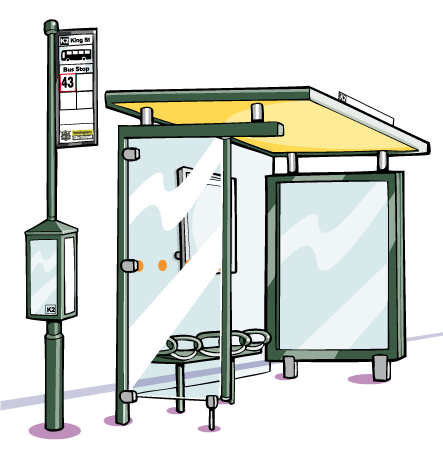 Division- the bus stop method
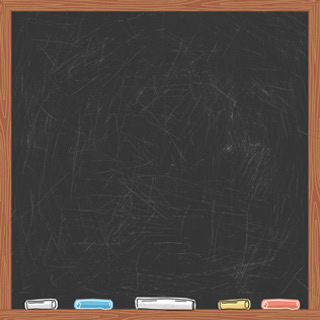 159 ÷ 3
=53
5
3
0
1
3
1
5
9
1÷3=0 remainder 1
15÷3=5
9÷3=3
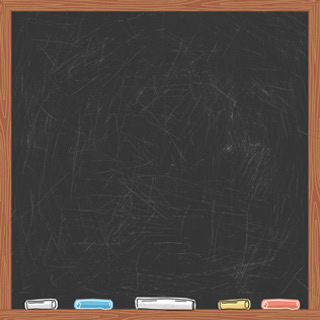 285 ÷ 5
=57
5
7
0
3
2
5
2
8
5
2÷5=0 r 2
35÷5=7
28÷5=5 r 3
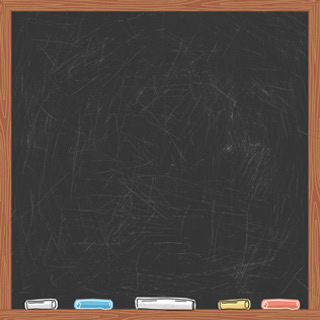 288 ÷ 12
=24
2
4
0
4
2
12
2
8
8
48÷12=4
2÷12=0 r 2
28÷12=2 r 4
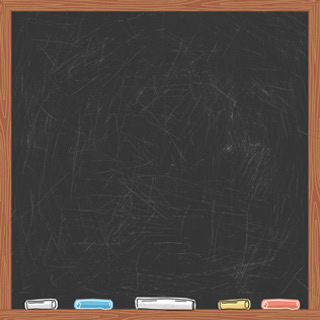 5.44 ÷ 4
=1.36
3
6
1
.
2
1
4
5
4
4
.
14÷4=3 r 2
5÷4=1 r 1
24÷4=6
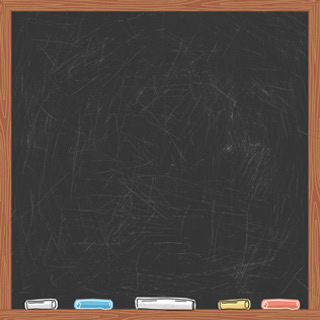 27 ÷ 5
=5.4
5
4
0
.
2
2
5
2
7
0
.
20÷5=4
2÷5=0 r 2
27÷5=2 r 2
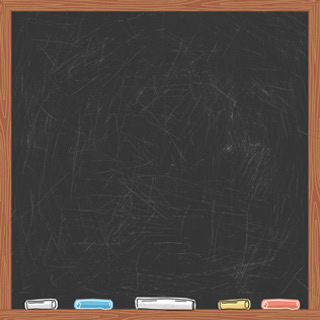 34 ÷ 8
=4.25
4
2
0
5
.
4
2
3
0
4
8
3
0
.
3÷8=0 r 3
34÷8=4 r 2
20÷8=2 r 4
40÷8=5